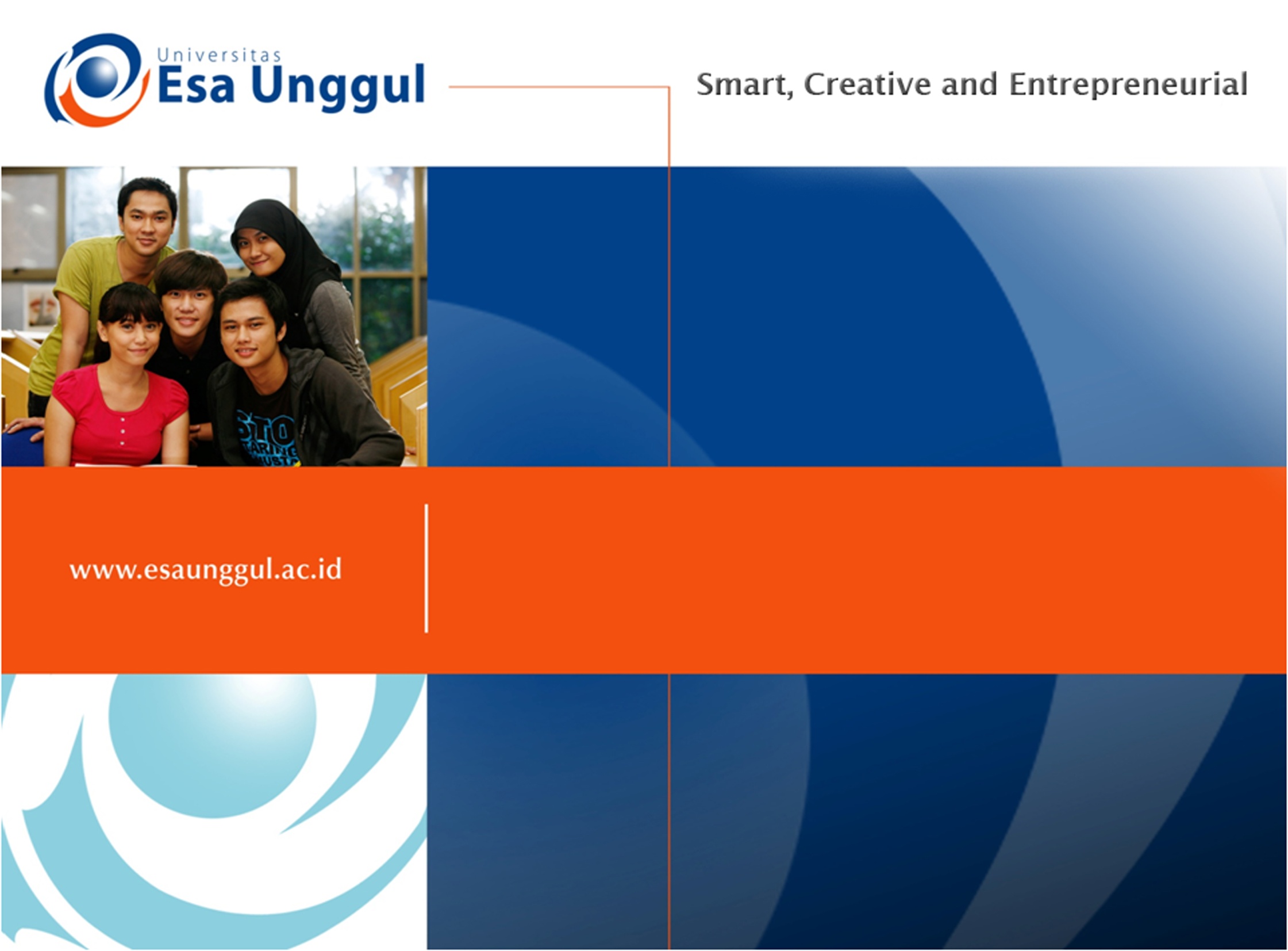 PATOFISIOLOGI DIABETES MELITUS
PERTEMUAN 3
MERTIEN SA’PANG
ILMU GIZI / FAKULTAS ILMU KESEHATAN
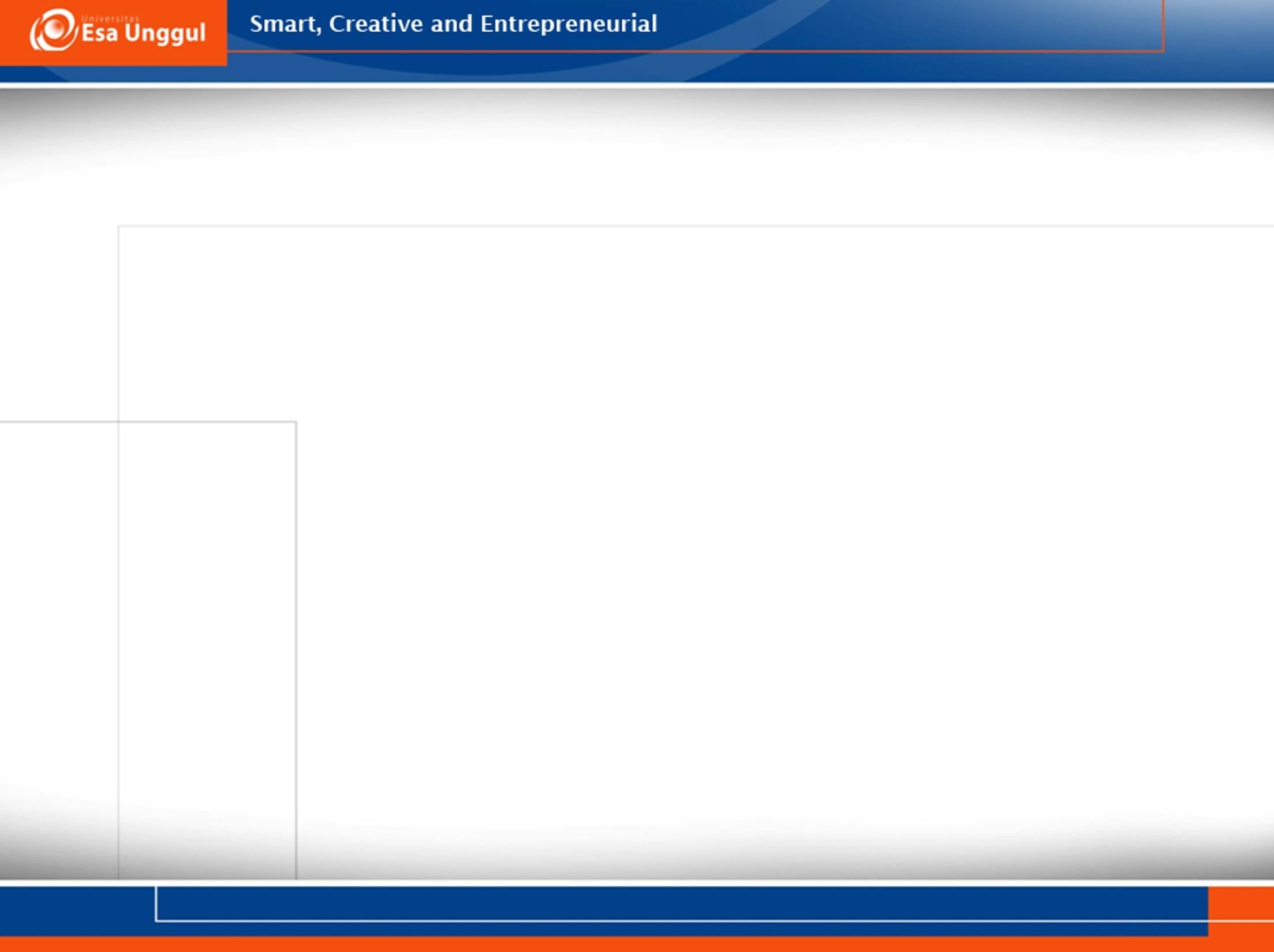 KEMAMPUAN AKHIR YANG DIHARAPKAN
Mampu menjelaskan peranan Pankreas dalam Metabolisme Glukosa
Mampu menjelaskan definisi DM
Mampu menjelaskan klasifikasi DM
Mampu menjelaskan patogenesis DM
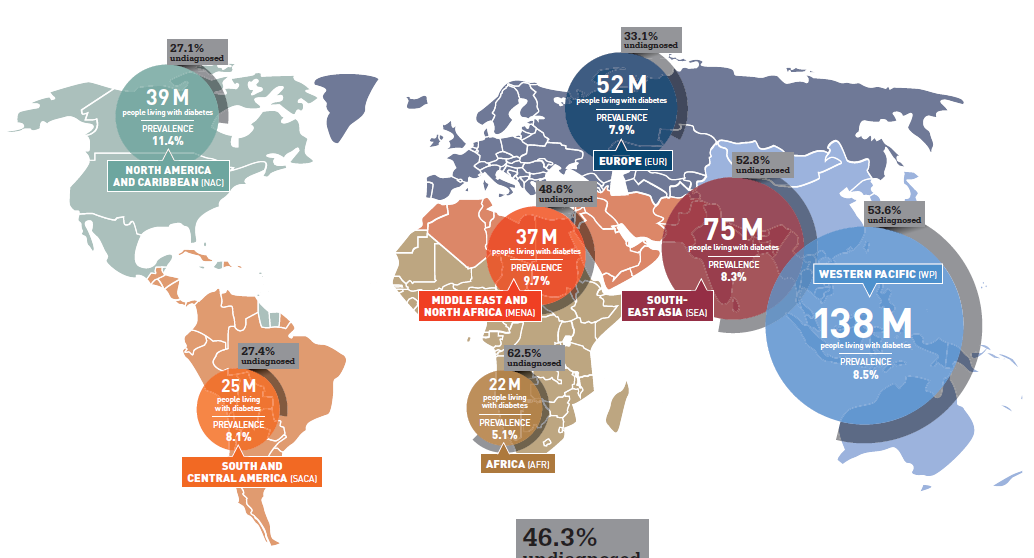 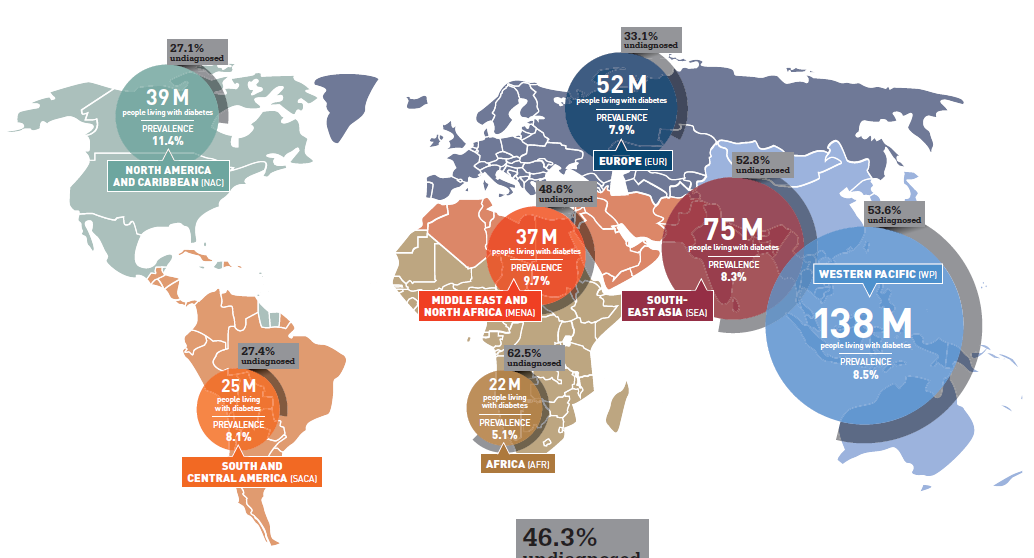 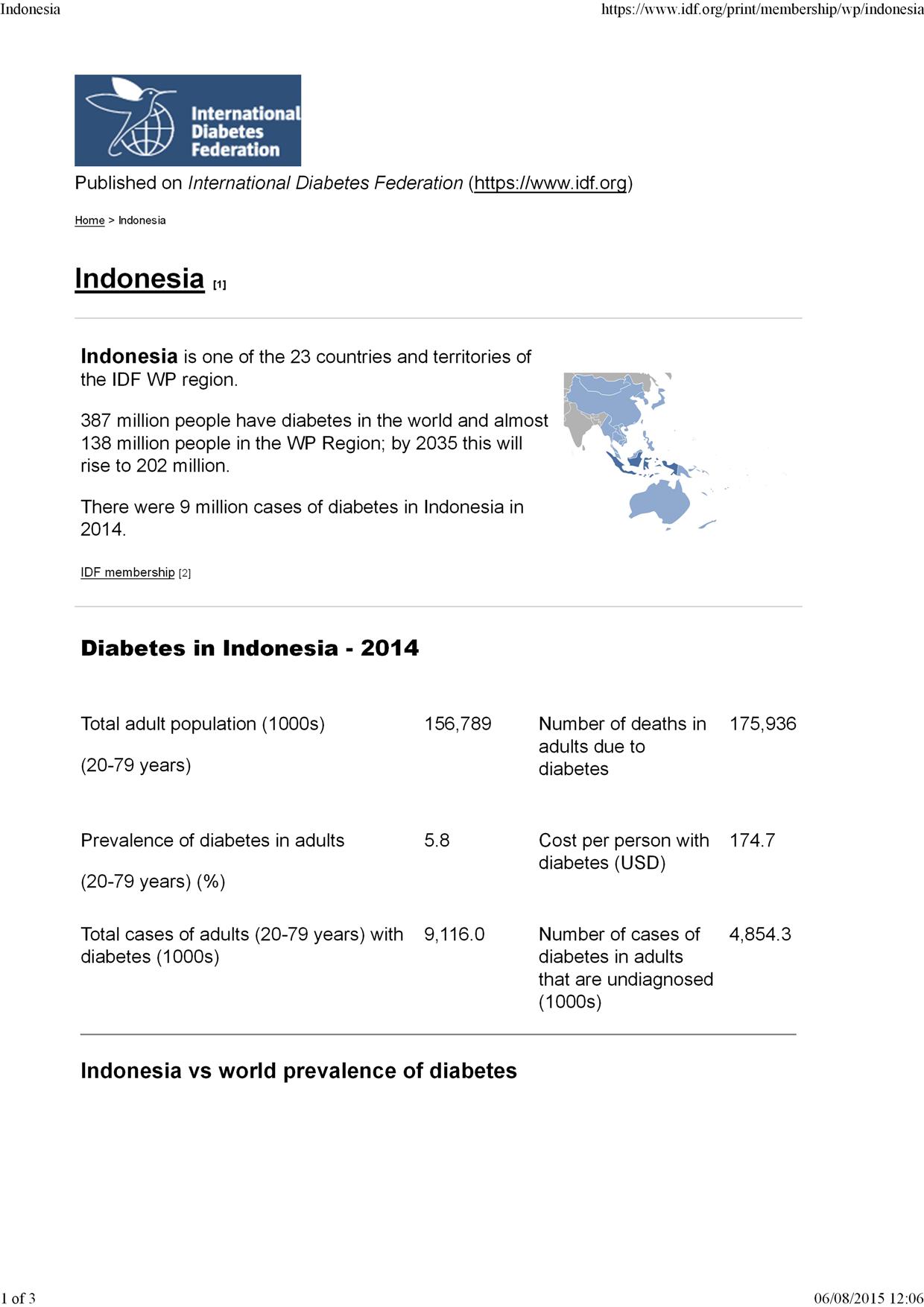 Sumber: IDF, http://www.idf.org/sites/default/files/Atlas-poster-2014_EN.pdf
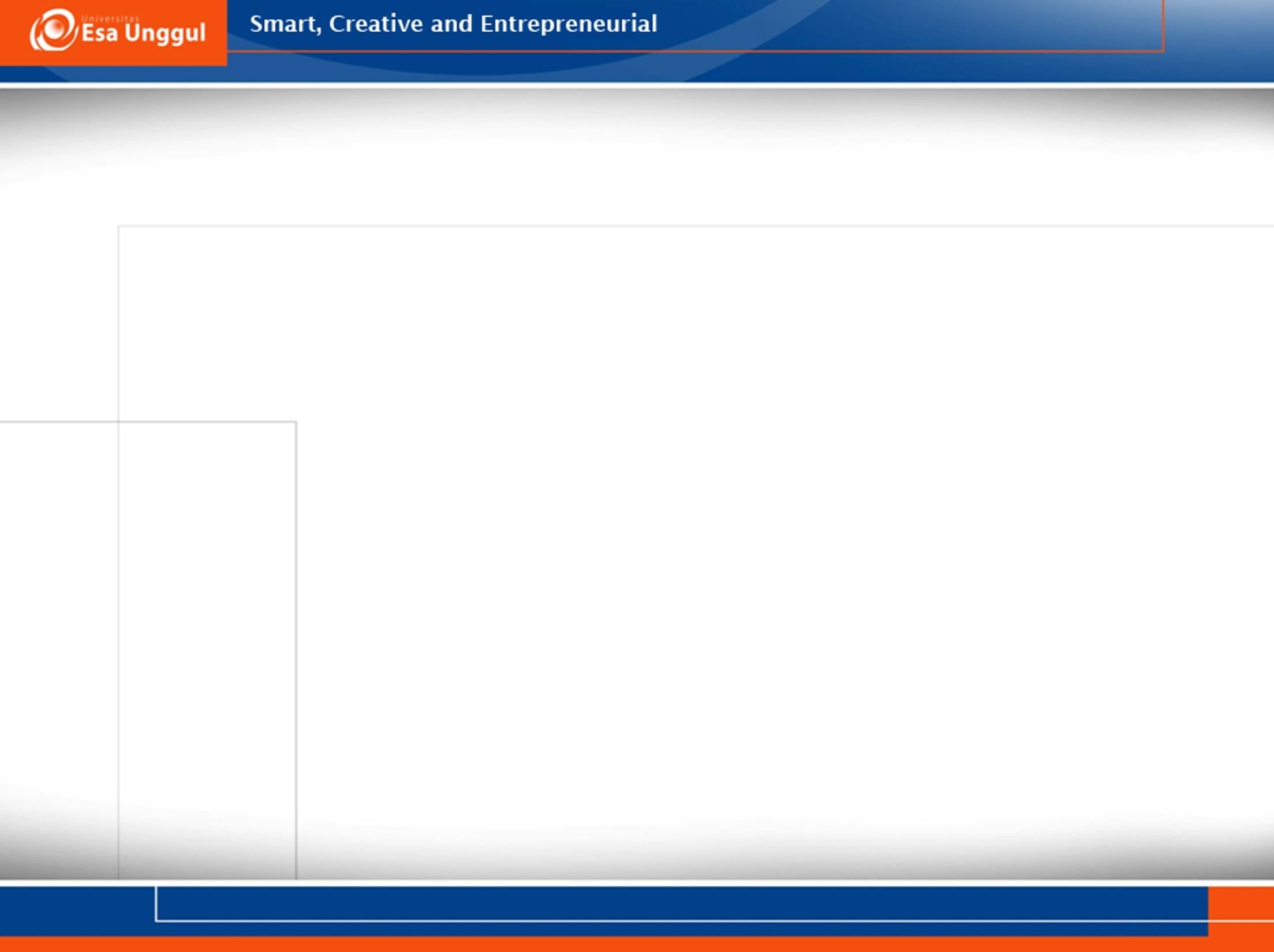 Peranan Pankreas---Metabolisme Glukosa
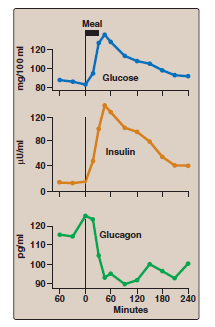 Sumber: Harvey RA, Ferrier DR. 2011. Lippincott’s illustrated reviews: Biochemistry. 5th ed. Philadelphia (USA): Wolters Kluwer Health.
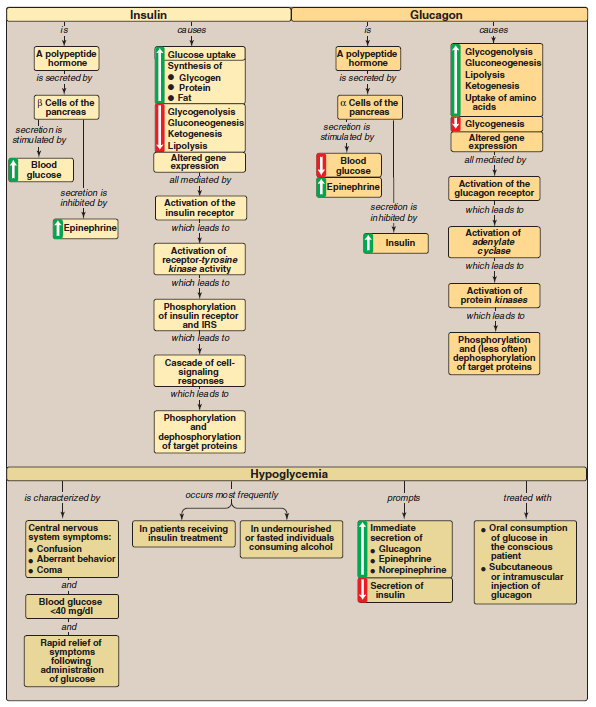 Sumber: Harvey RA, Ferrier DR. 2011. Lippincott’s illustrated reviews: Biochemistry. 5th ed. Philadelphia (USA): Wolters Kluwer Health.
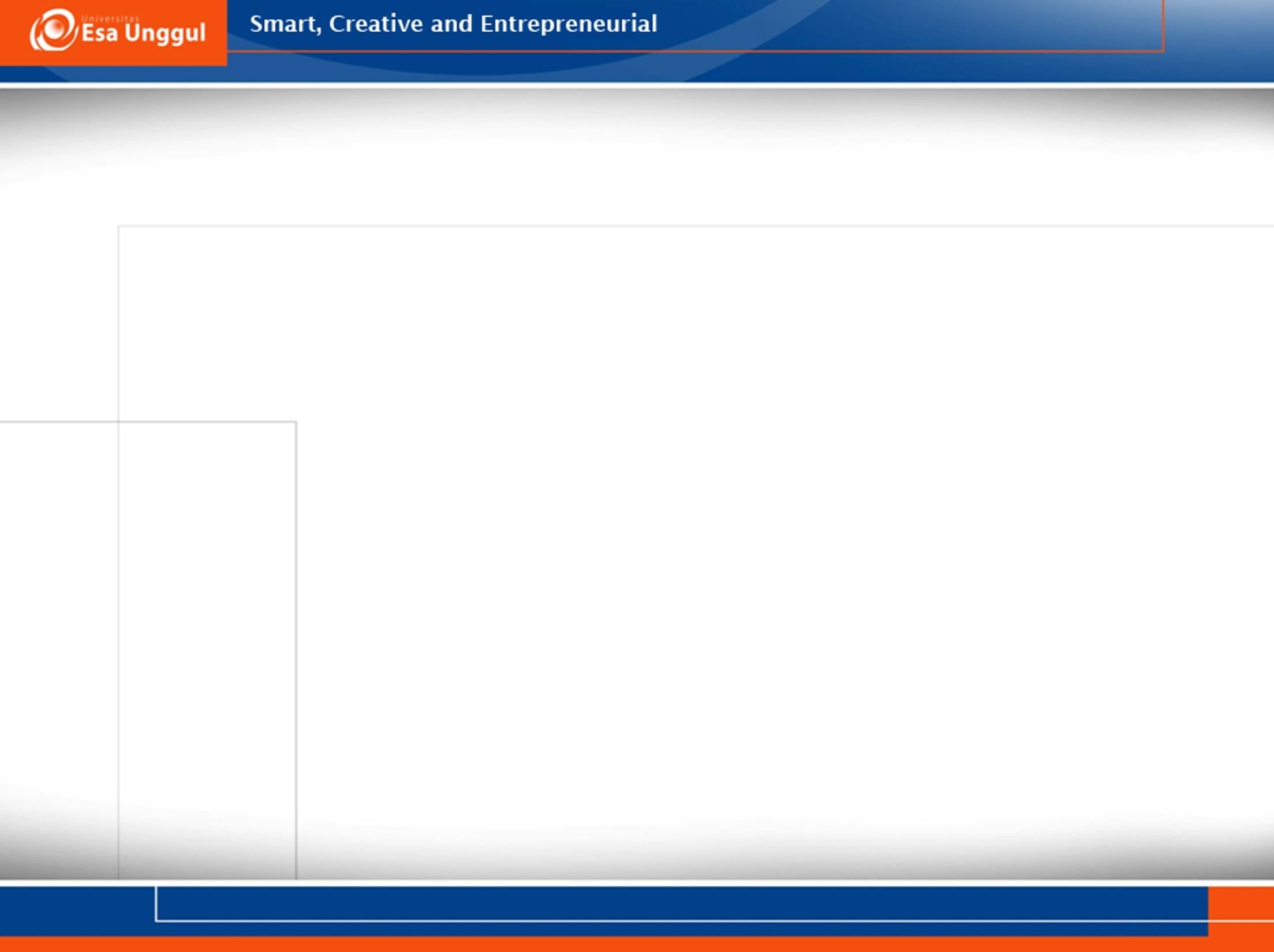 Gambaran Umum Diabetes Melitus
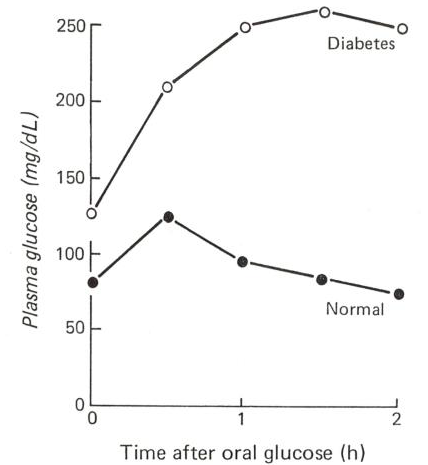 Diabetes Melitus (DM): Kumpulan gejala yang timbul pada seseorang yang mengalami peningkatan kadar glukosa darah akibat kekurangan hormon insulin secara absolut atau relatif.
Klasifikasi DM:
DM tipe 1 &2
DM gestational
Tipe spesifik lain
Sumber: Price SA, Wilson LM. 2005. Patofisiologi Konsep Klinis Proses-Proses Penyakit Ed Ke-6. Jakarta (ID). EGC
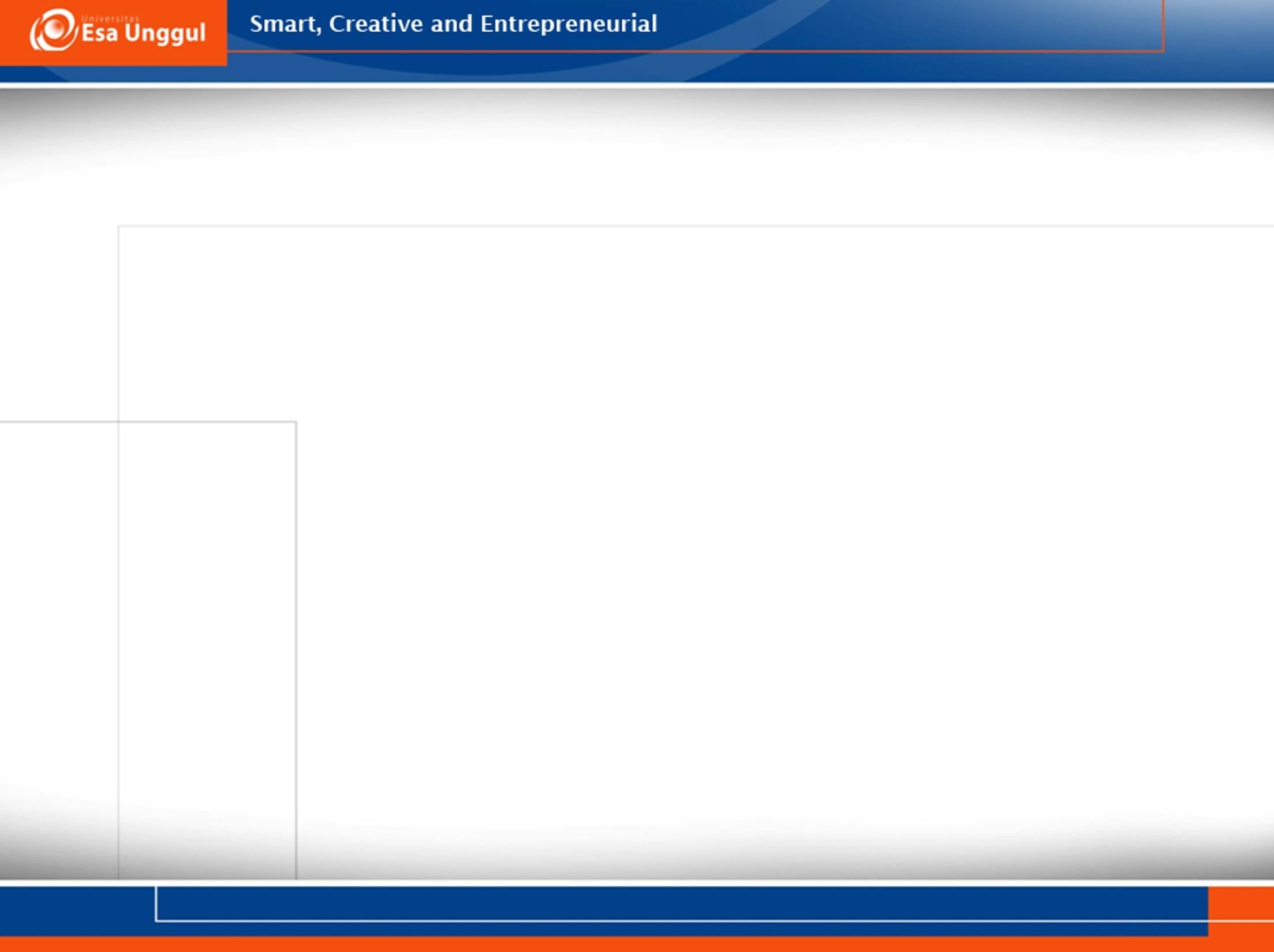 Sumber: American Diabetes Association. Classification and diagnosis of diabetes. Diabetes Care. 2016;39(1):S14–S20
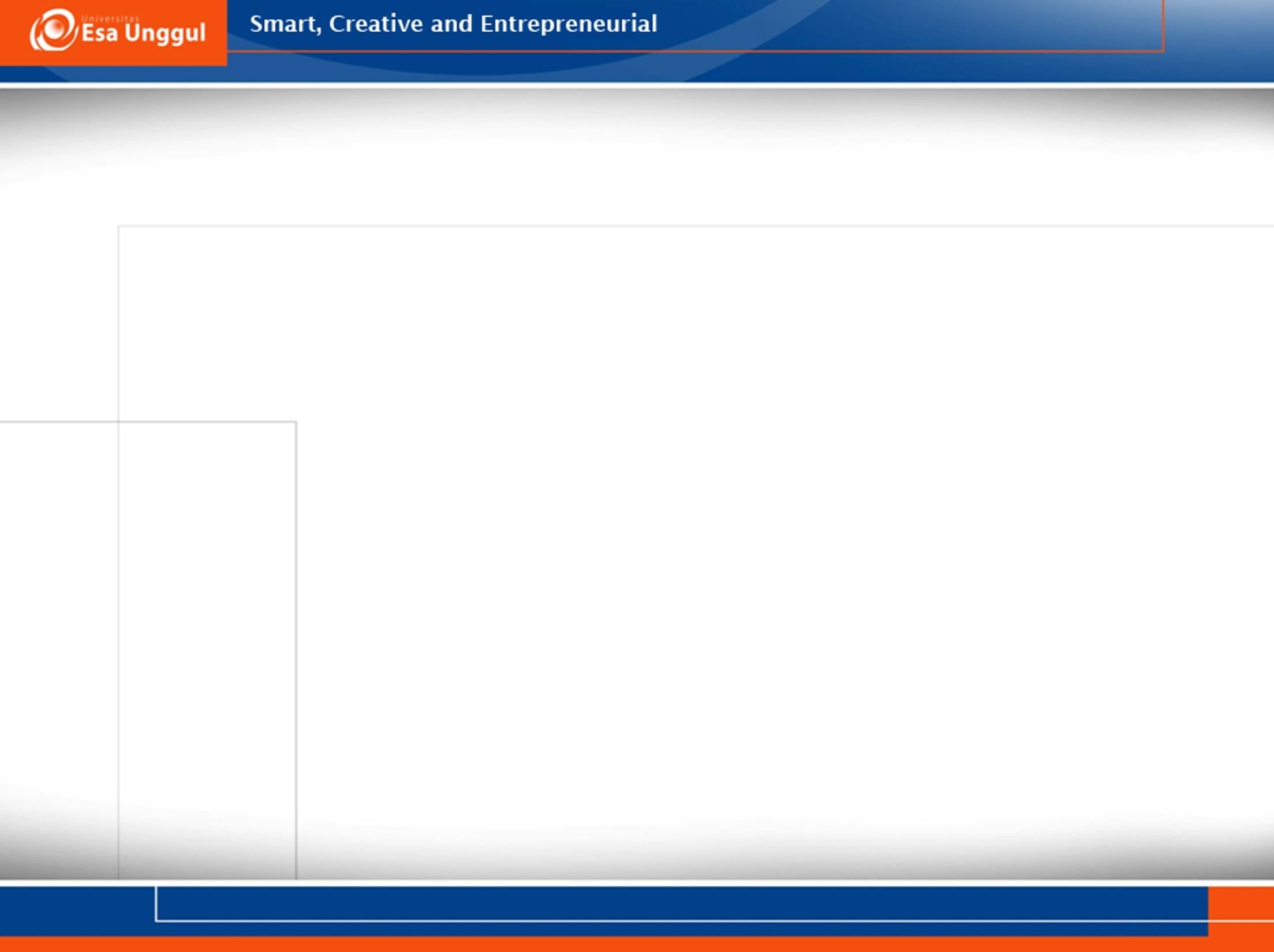 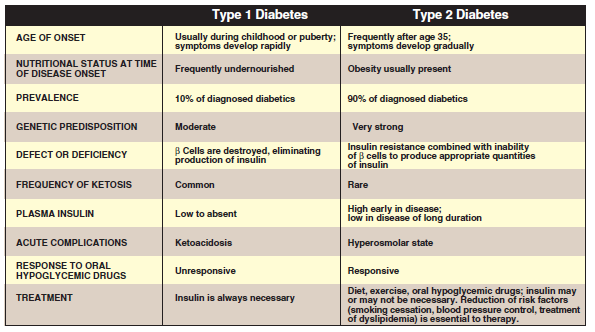 Sumber: Harvey RA, Ferrier DR. 2011. Lippincott’s illustrated reviews: Biochemistry. 5th ed. Philadelphia (USA): Wolters Kluwer Health.
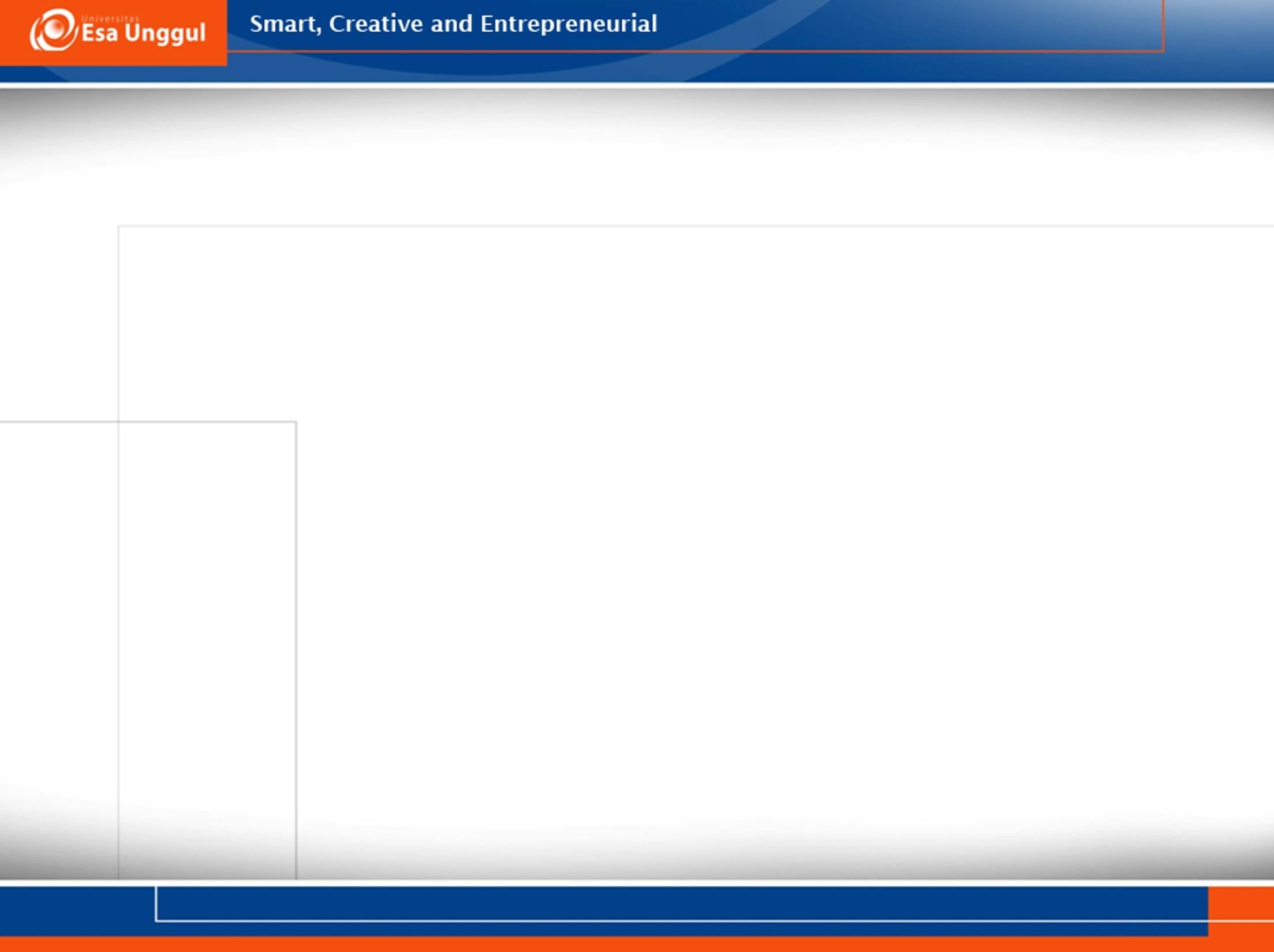 Diabetes tipe 1
Etiologi
Autoimun
Idiopatik
Gejala-gejala dan Manifestasi klinis
Poliuria
Polidipsia
Polifagia
Penurunan BB
Lemah
Somnolen
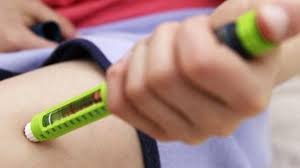 Sumber: Price SA, Wilson LM. 2005. Patofisiologi Konsep Klinis Proses-Proses Penyakit Ed Ke-6. Jakarta (ID). EGC
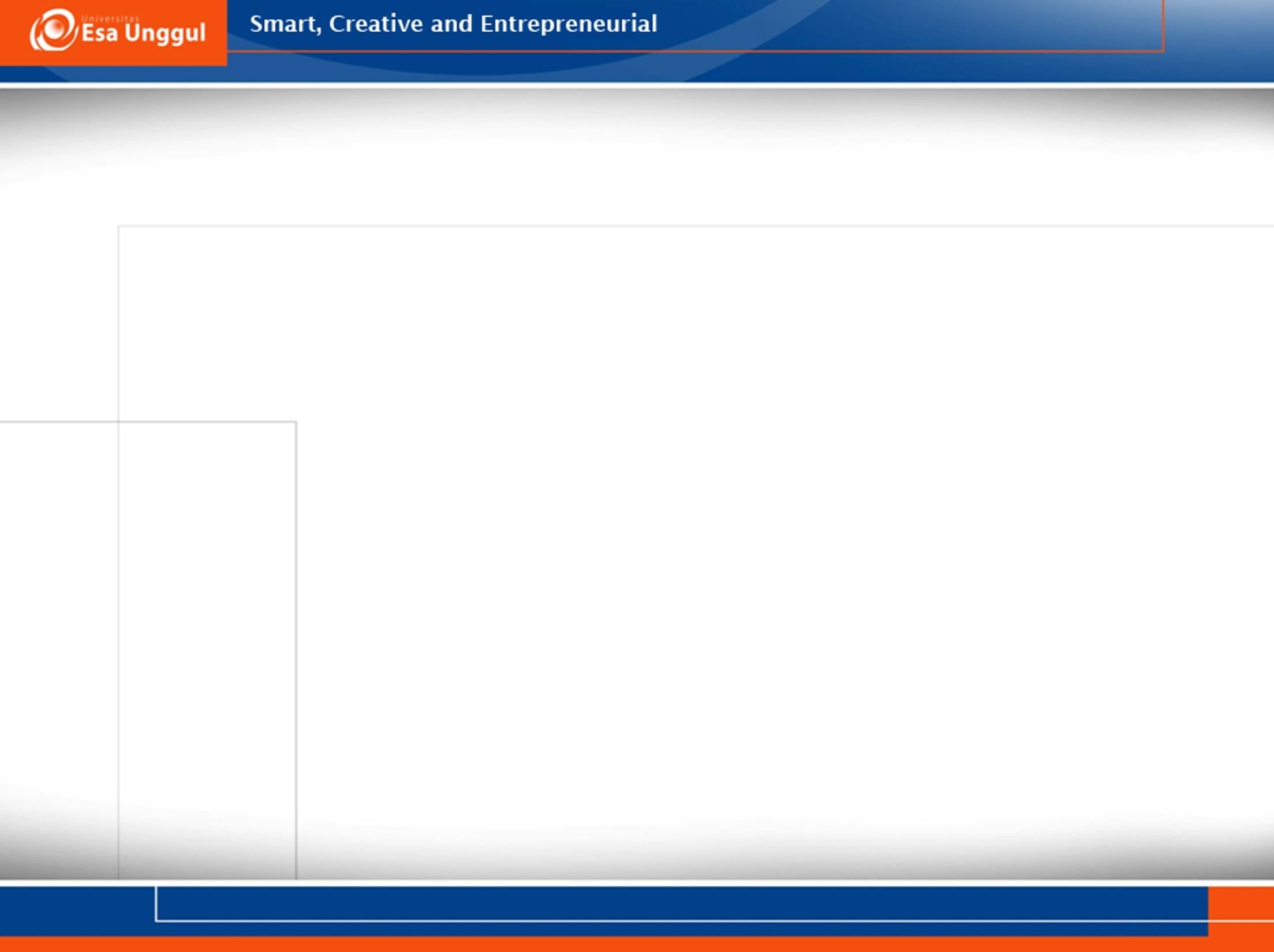 Perubahan Metabolisme DM Tipe 1
Hiperglikemia
Ketoasidosis
Hipertricylglycerolemia
Sumber: Price SA, Wilson LM. 2005. Patofisiologi Konsep Klinis Proses-Proses Penyakit Ed Ke-6. Jakarta (ID). EGC
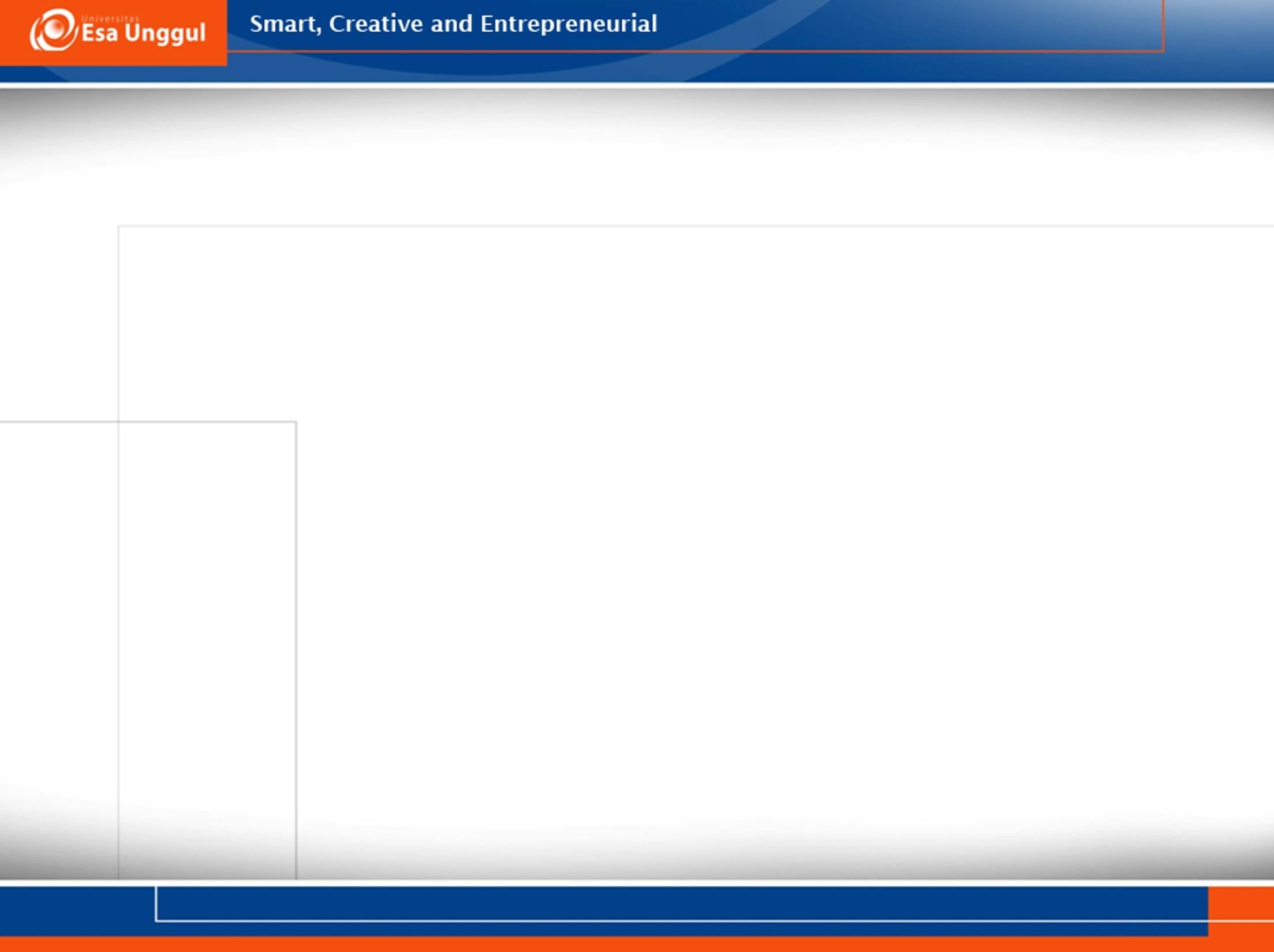 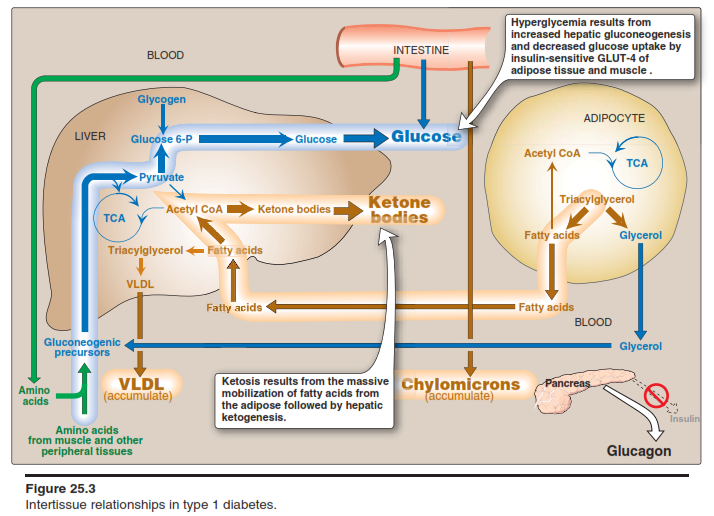 Sumber: Harvey RA, Ferrier DR. 2011. Lippincott’s illustrated reviews: Biochemistry. 5th ed. Philadelphia (USA): Wolters Kluwer Health.
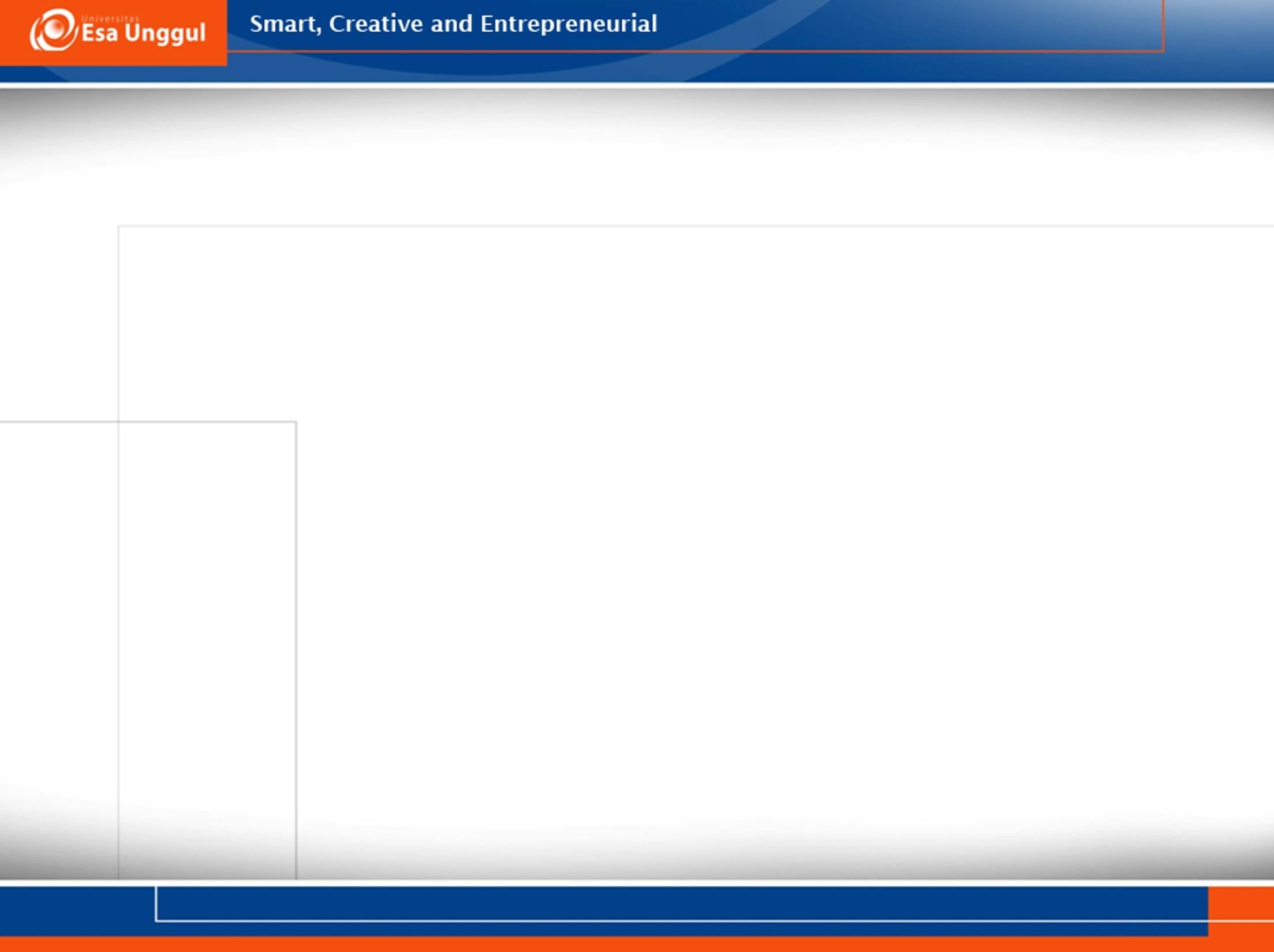 Terapi Pengobatan DM 1
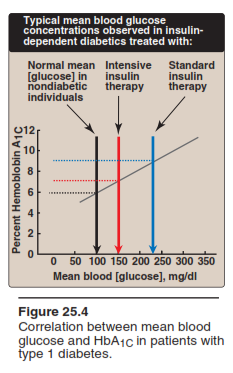 Terapi insulin standar
Terapi insulin intensive
Penanganan hipoglikemia
Rencana diet
Pengaturan latihan fisik
Sumber: Harvey RA, Ferrier DR. 2011. Lippincott’s illustrated reviews: Biochemistry. 5th ed. Philadelphia (USA): Wolters Kluwer Health.
	Price SA, Wilson LM. 2005. Patofisiologi Konsep Klinis Proses-Proses Penyakit Ed Ke-6. Jakarta (ID). EGC
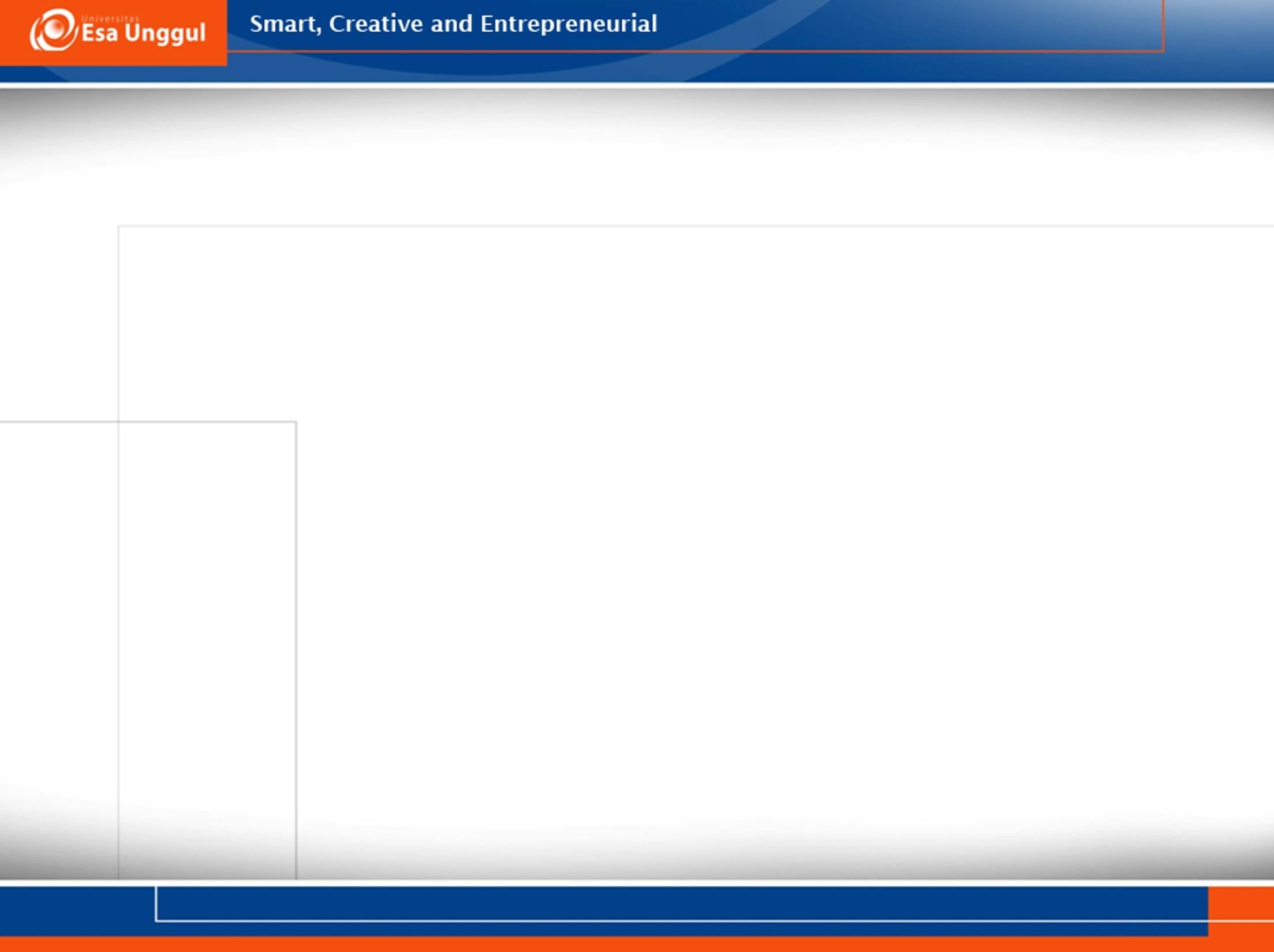 Diabetes Tipe 2
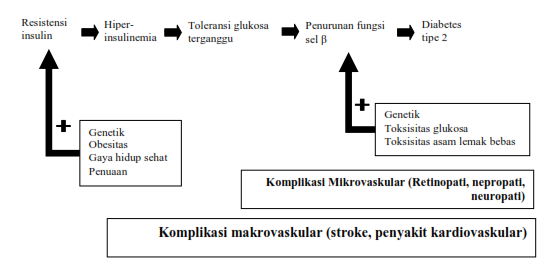 Sumber: Modifikasi dari Harvey RA, Ferrier DR. 2011. Lippincott’s illustrated reviews: Biochemistry. 5th ed. Philadelphia (USA): Wolters Kluwer Health.
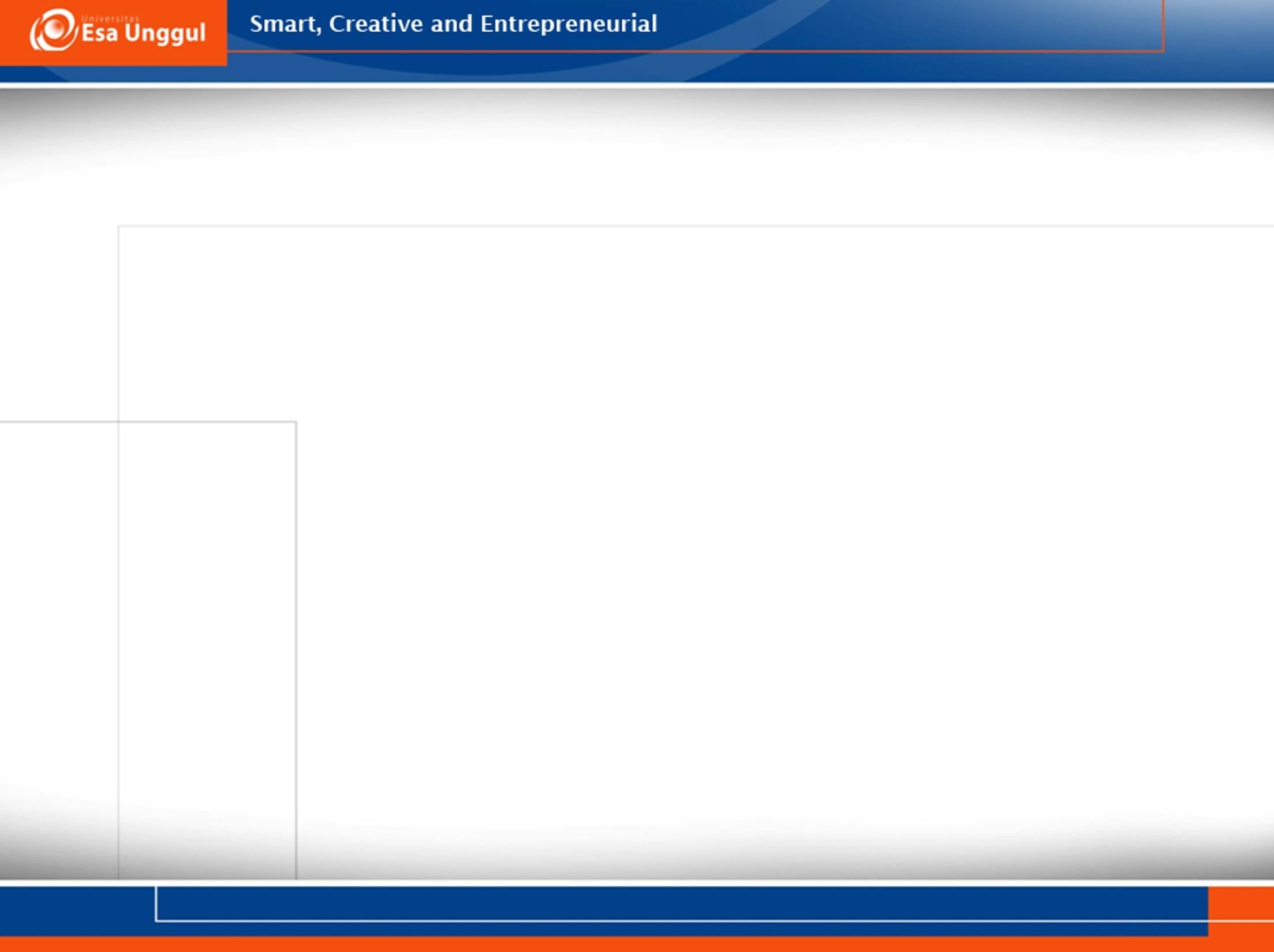 Perubahan Metabolisme DM tipe 2
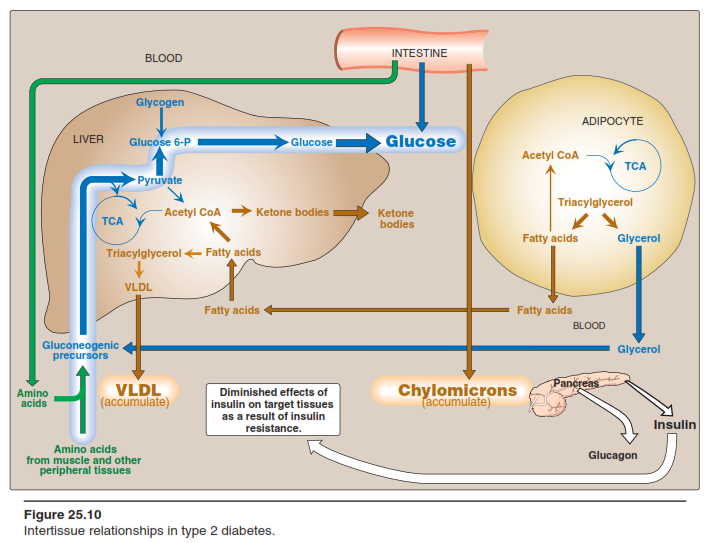 Hiperglikemia
Dislipidemia
Sumber: Harvey RA, Ferrier DR. 2011. Lippincott’s illustrated reviews: Biochemistry. 5th ed. Philadelphia (USA): Wolters Kluwer Health.
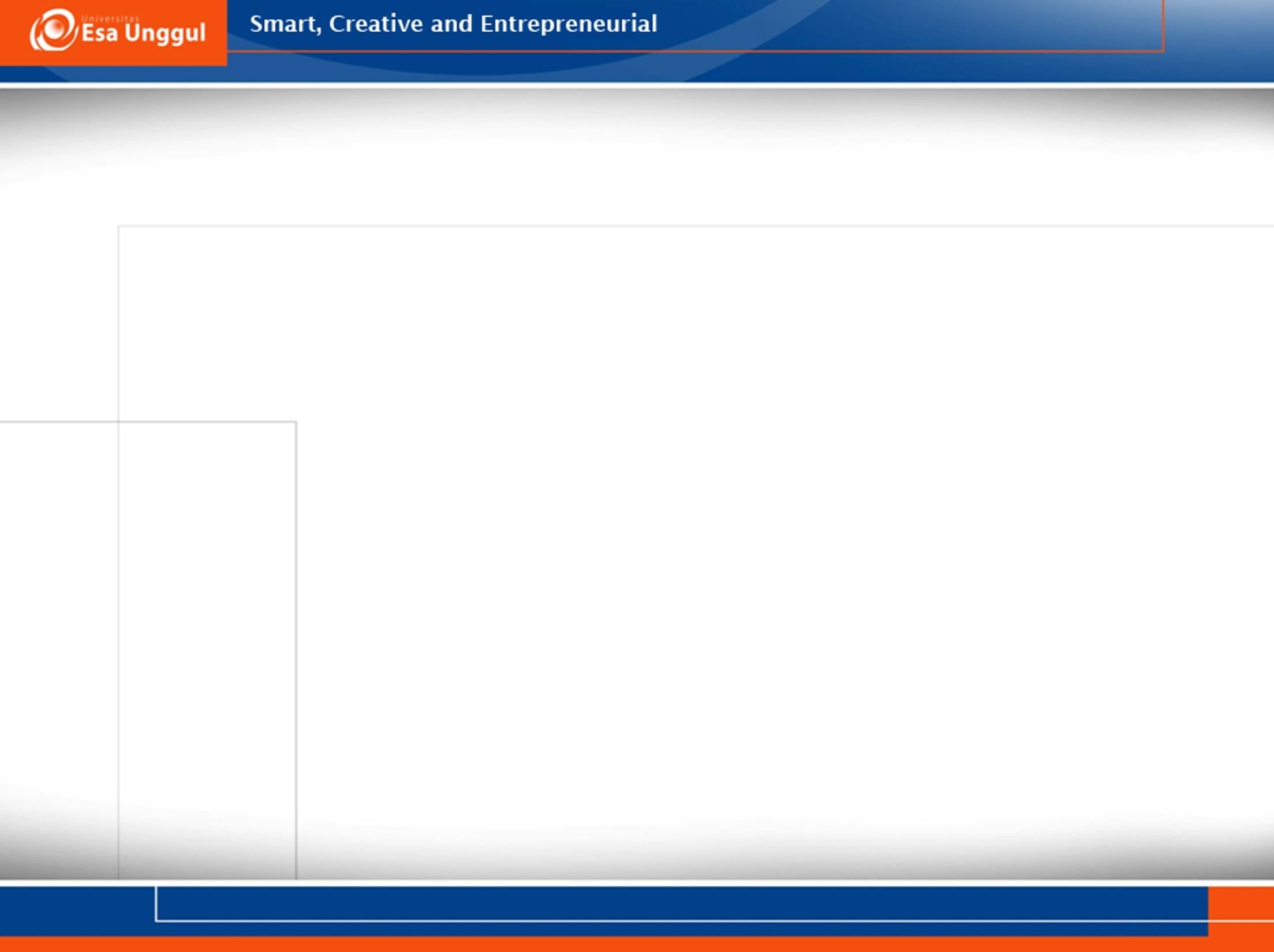 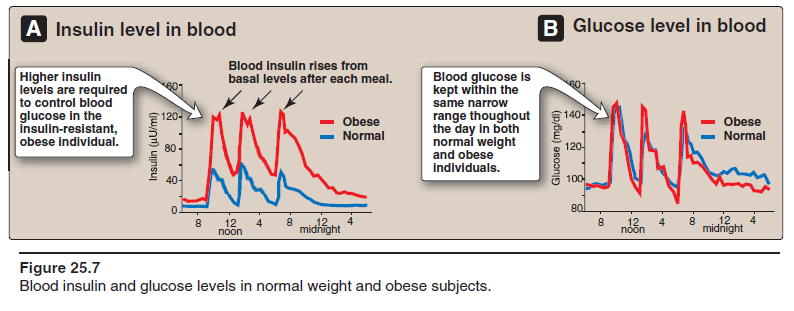 Sumber: Harvey RA, Ferrier DR. 2011. Lippincott’s illustrated reviews: Biochemistry. 5th ed. Philadelphia (USA): Wolters Kluwer Health.
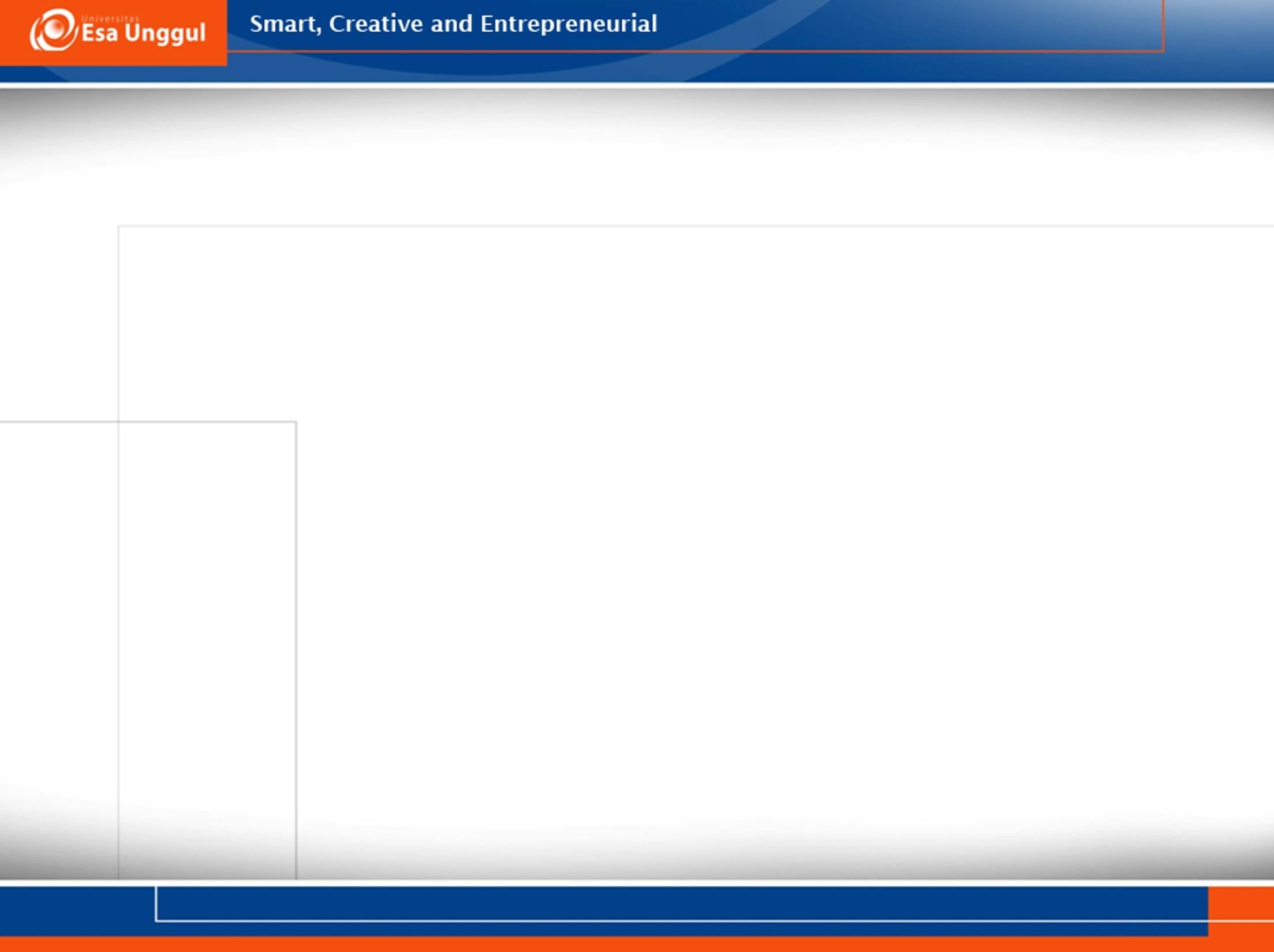 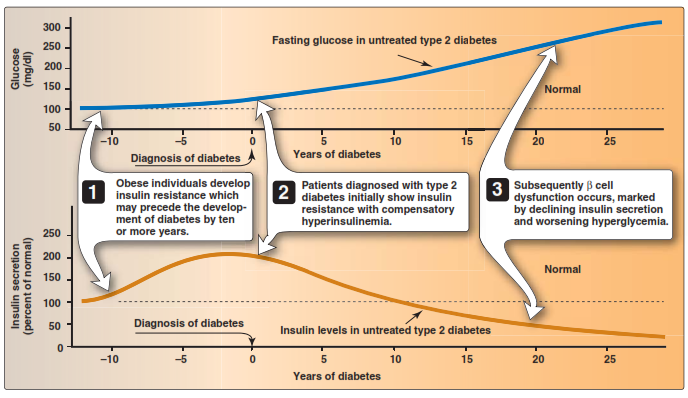 Sumber: Harvey RA, Ferrier DR. 2011. Lippincott’s illustrated reviews: Biochemistry. 5th ed. Philadelphia (USA): Wolters Kluwer Health.
	Price SA, Wilson LM. 2005. Patofisiologi Konsep Klinis Proses-Proses Penyakit Ed Ke-6. Jakarta (ID). EGC
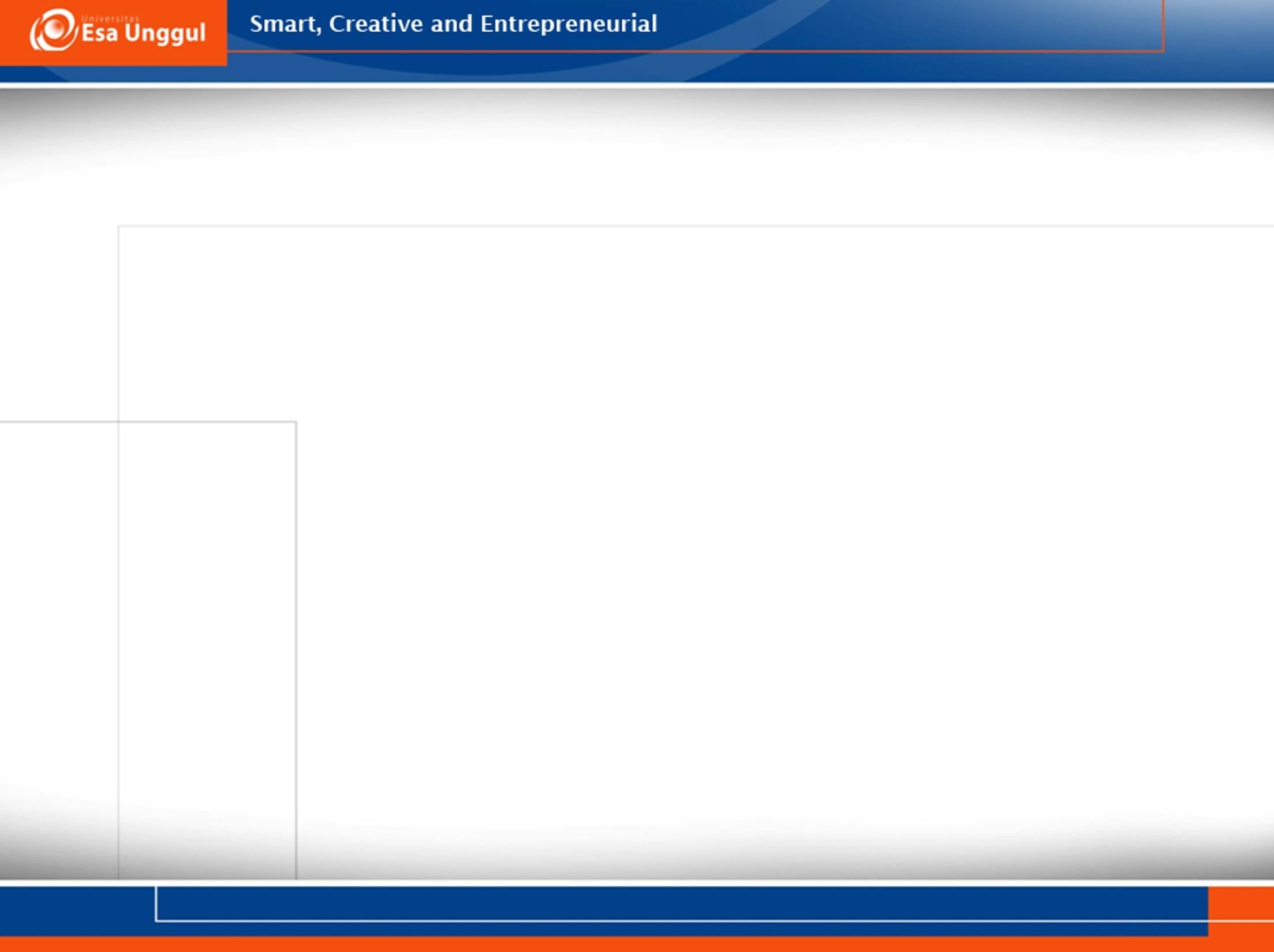 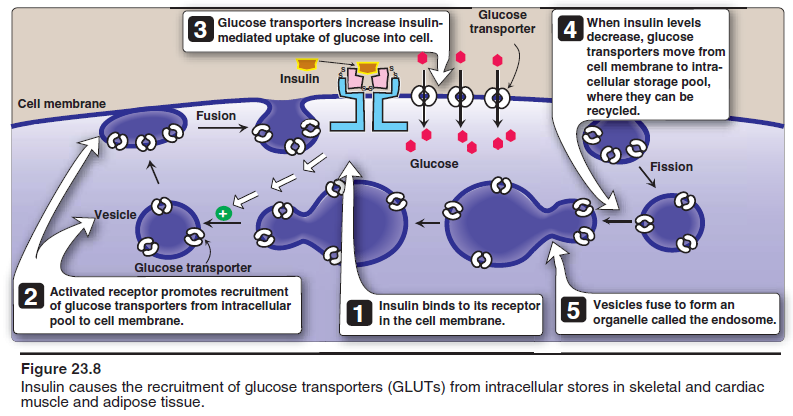 Sumber: Harvey RA, Ferrier DR. 2011. Lippincott’s illustrated reviews: Biochemistry. 5th ed. Philadelphia (USA): Wolters Kluwer Health.
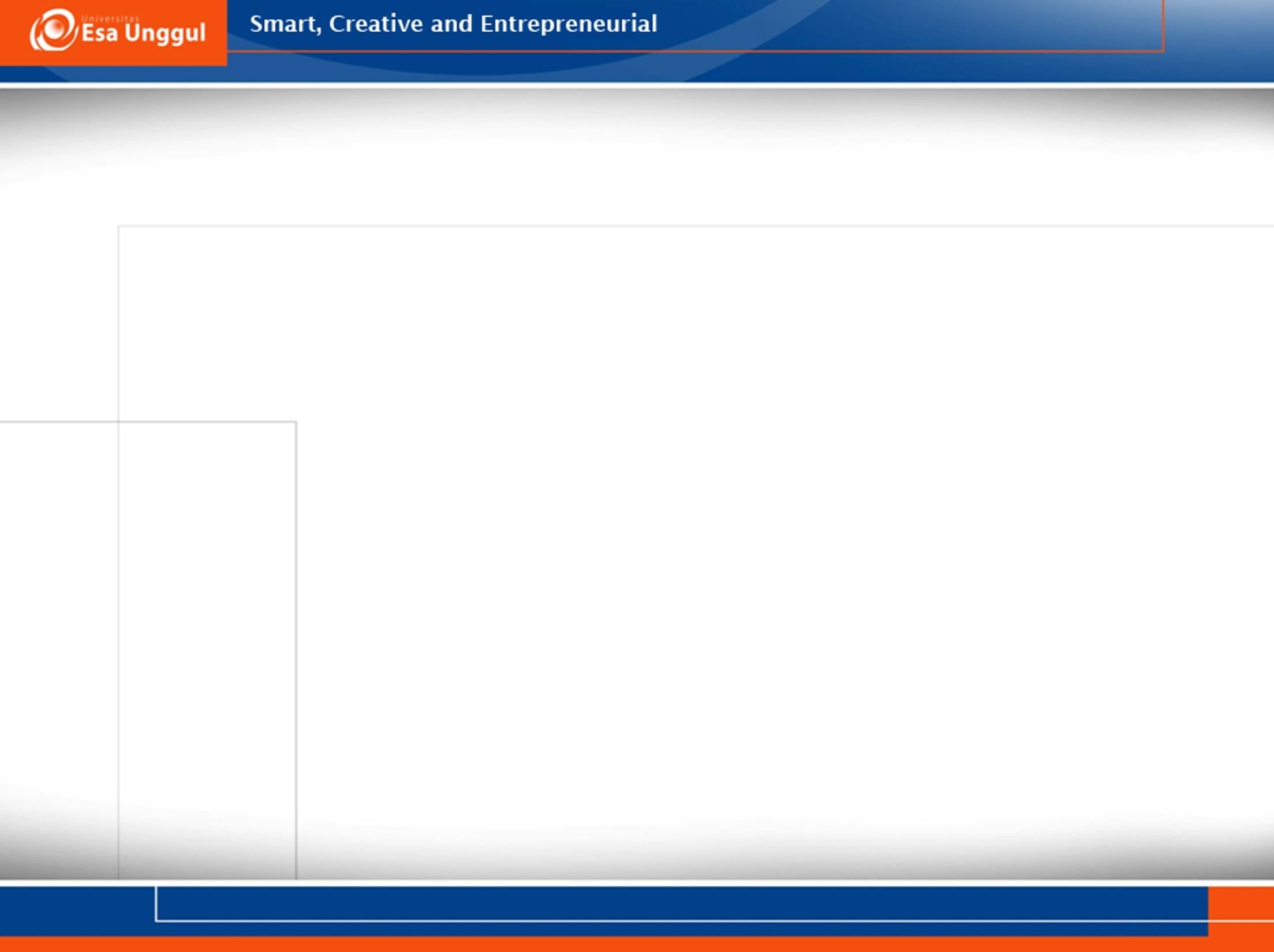 Manifestasi Klinis dan Terapi Pengobatan
Manifestasi Klinis
Terapi Pengobatan
Sebagian besar tidak menunjukkan gejala, diagnosis ditegakkan berdasarkan pemeriksaan biokimia
DM 2 berat
Polidipsia
Poliuria
Lemah
Somnolen
Terapi obat oral
Terapi insulin
Rencana diet
Pengaturan latihan fisik
Sumber: Price SA, Wilson LM. 2005. Patofisiologi Konsep Klinis Proses-Proses Penyakit Ed Ke-6. Jakarta (ID). EGC
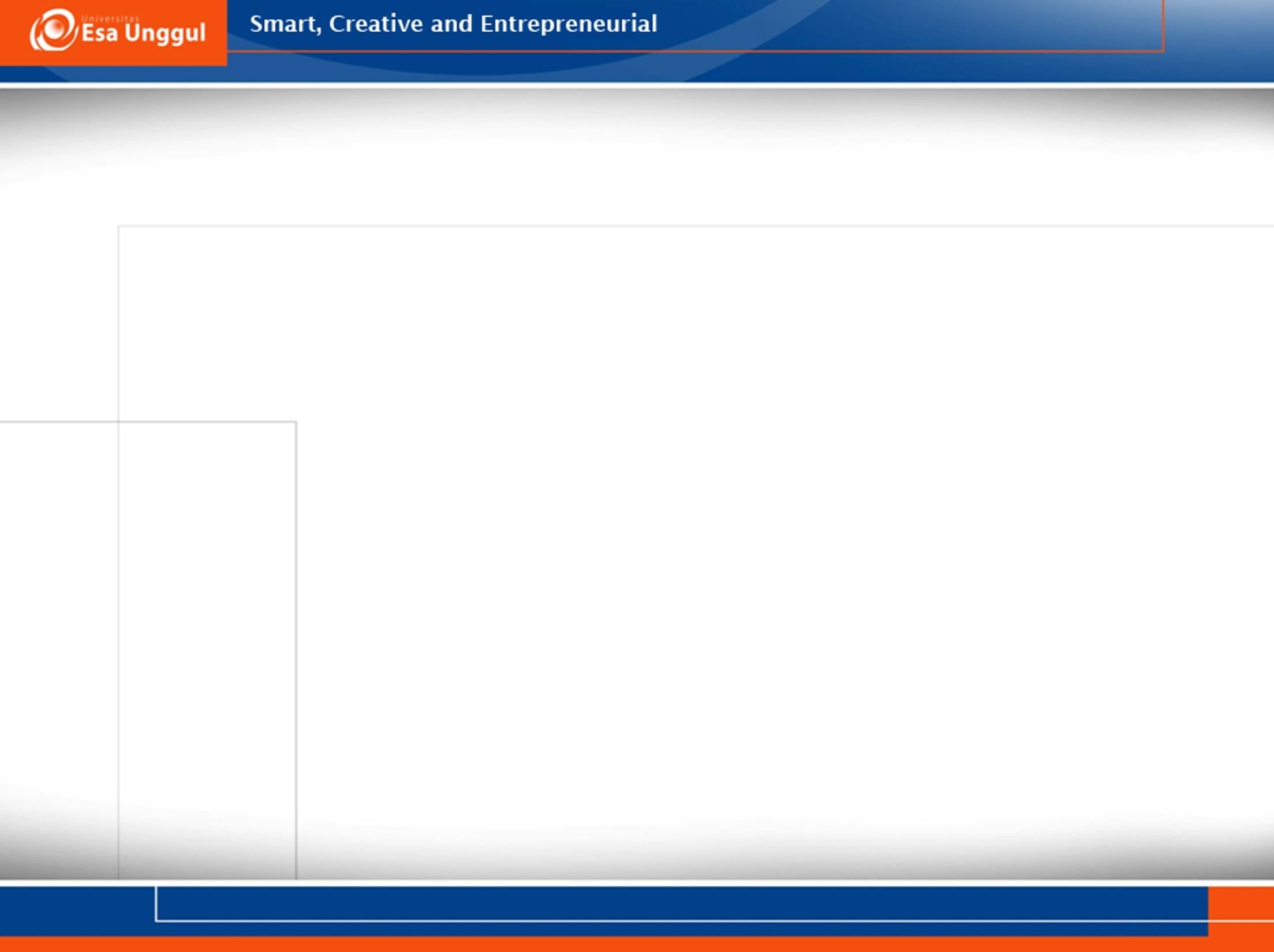 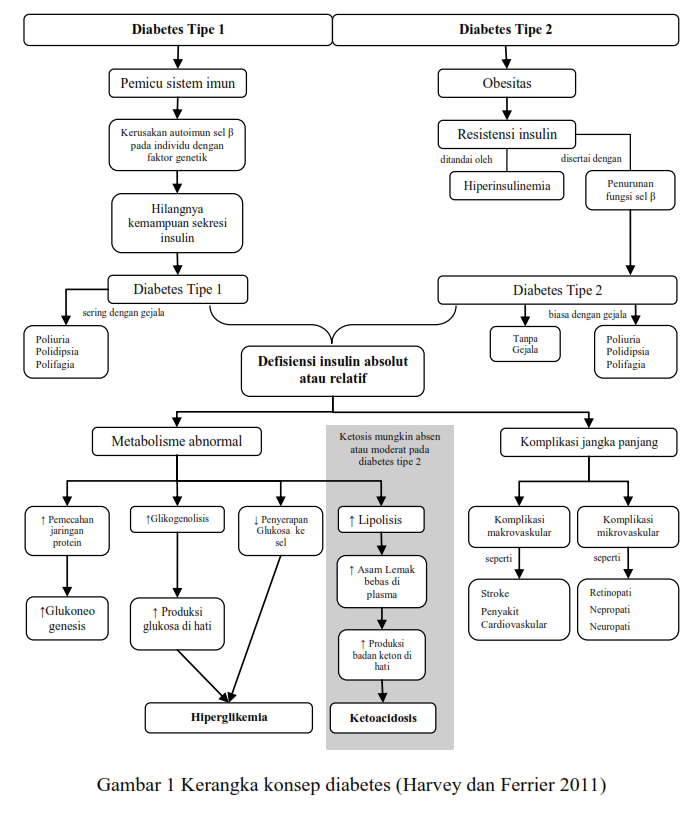 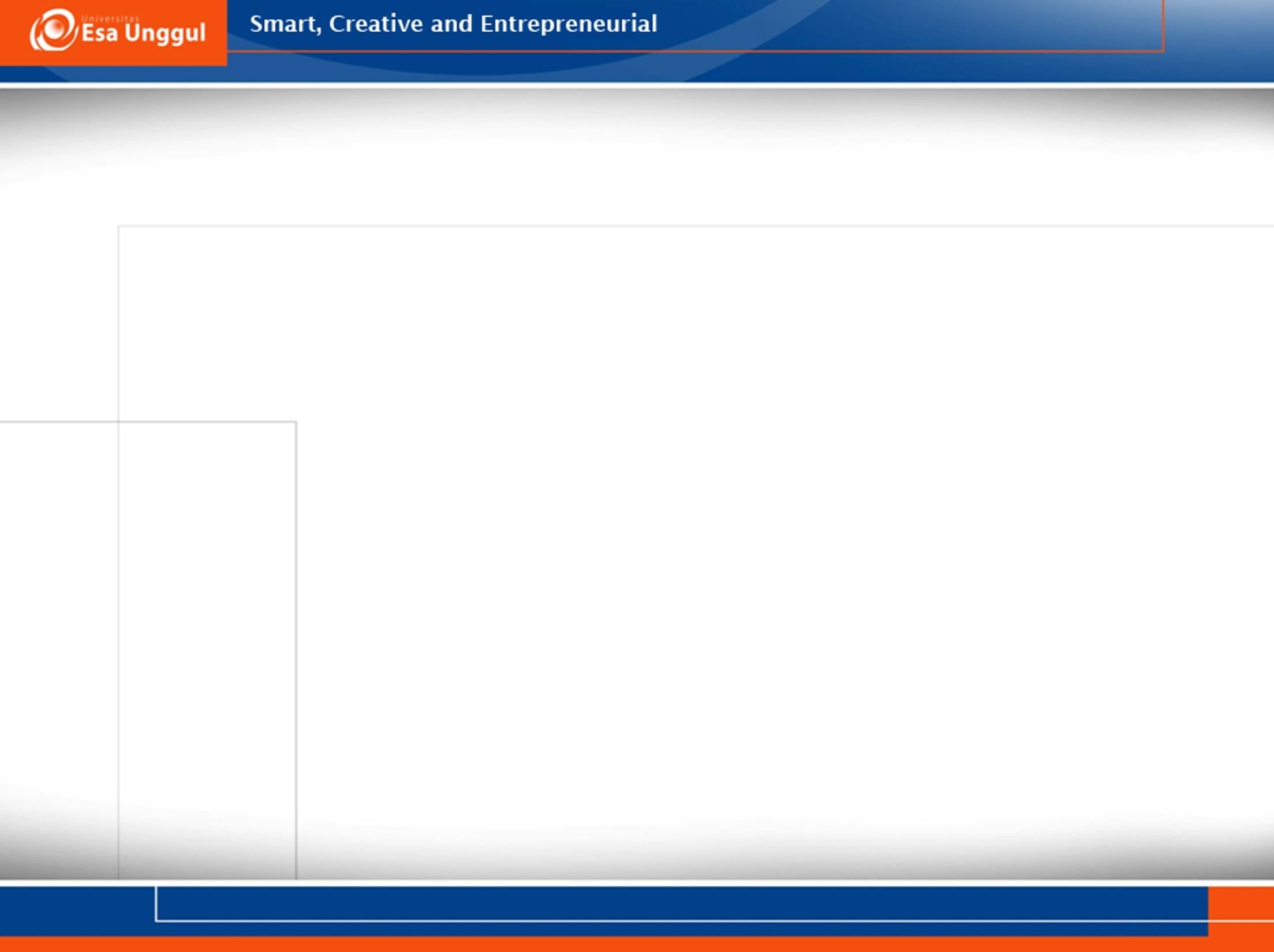 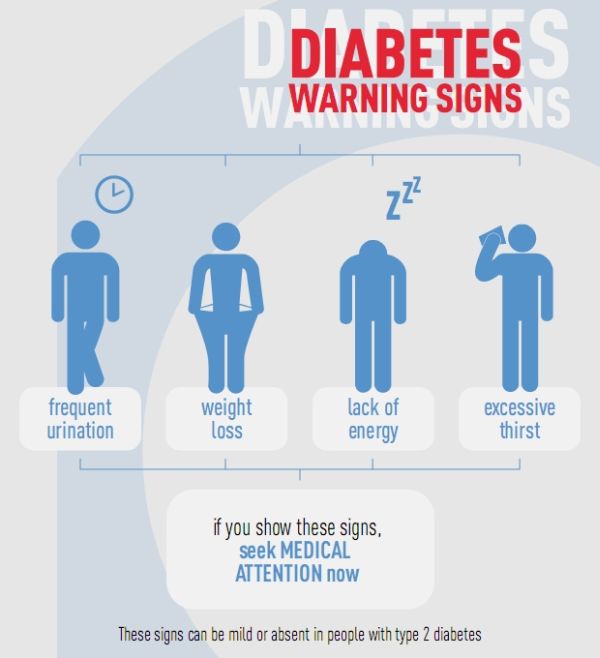 Terima Kasih….
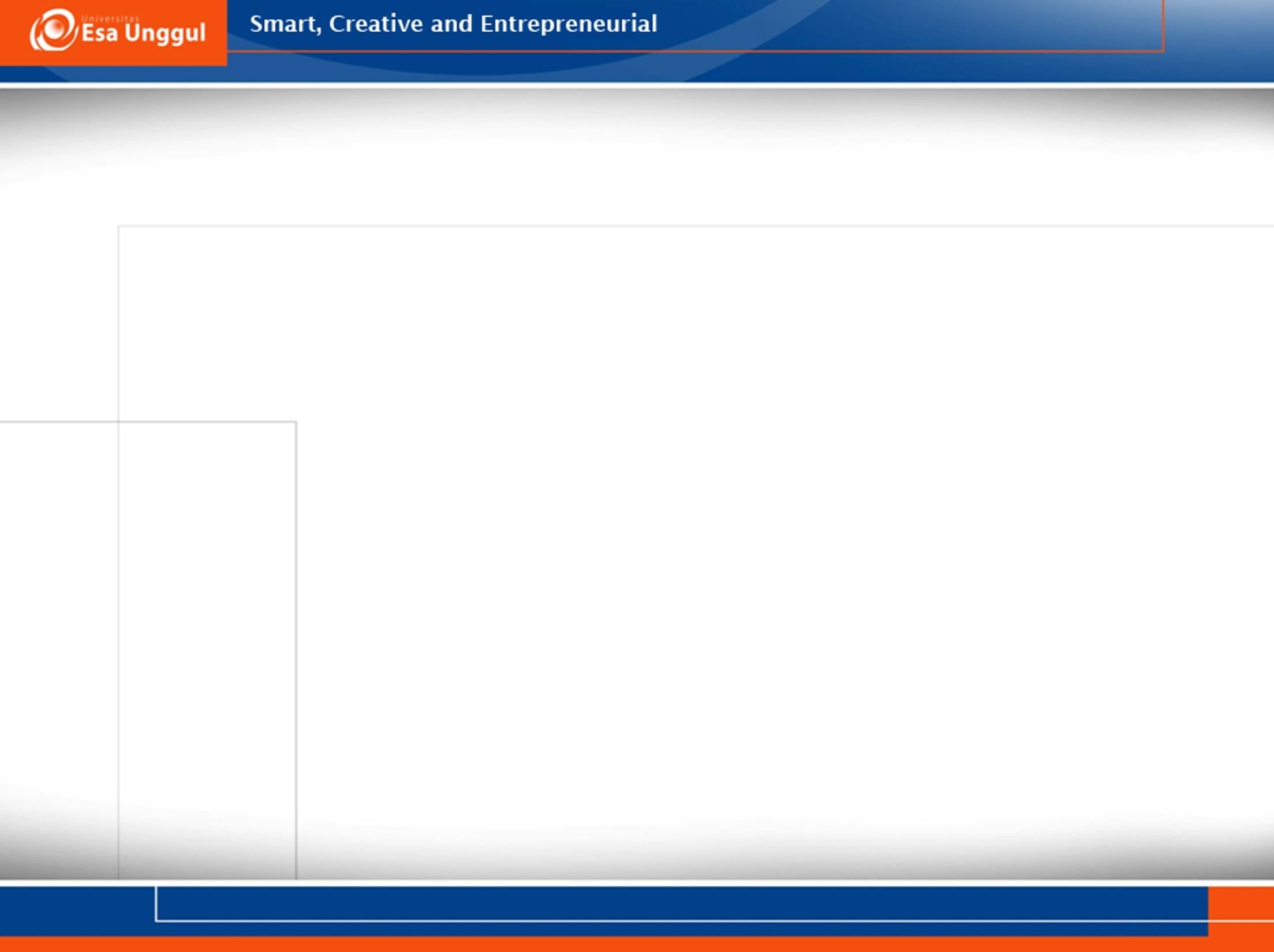 Tugas Untuk Minggu Depan
Review Jurnal (max 2 Halaman)
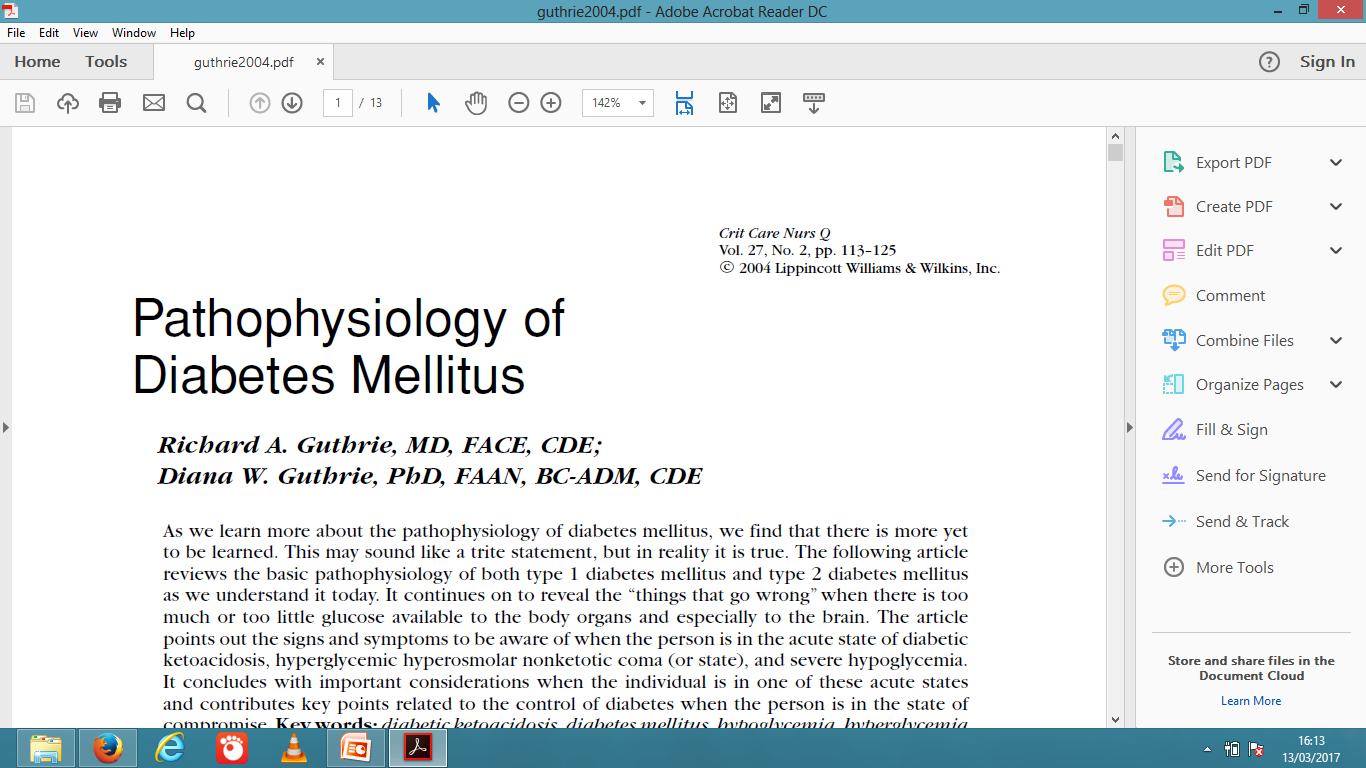